الدرس السابع
استكشف تشكيل مجموعات متساوية
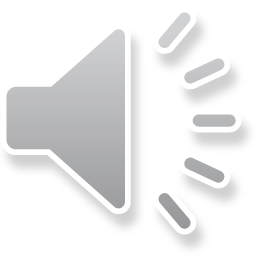 استكشف تشكيل مجموعات متساوية
يتوقع منك عزيزي الطالب في نهاية الدرس ان:

تقسم عناصر المجموعة الى مجموعات متساوية
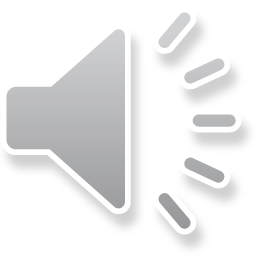 استكشف تشكيل مجموعات متساوية
احيط كل 4 مثلثات بدائرة
كم  مجموعة اصبح لديك؟
4 مجموعات
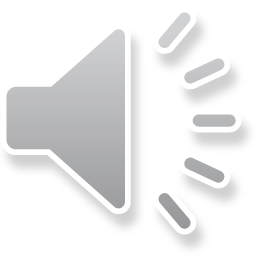 استكشف تشكيل مجموعات متساوية
استخدم 12 قرصا بلاستيكيا ,بكم طريقة يمكن توزيعها الى مجموعات متساوية؟
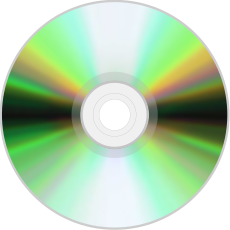 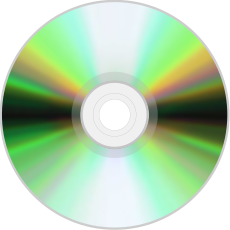 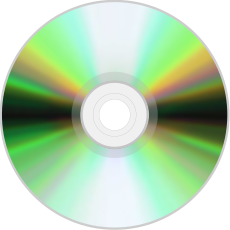 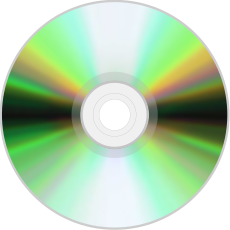 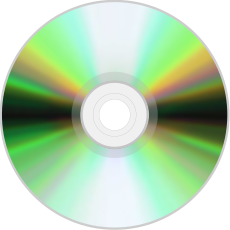 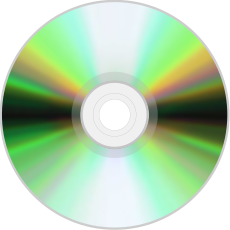 الطريقة الأولى :
نقسم المجموعات على شكل ثنائيات
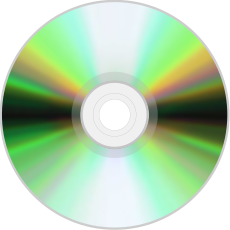 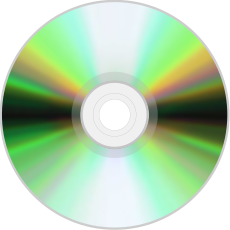 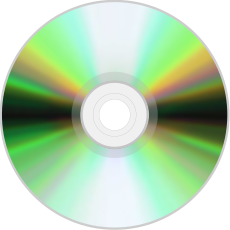 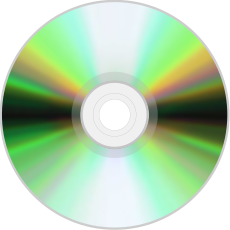 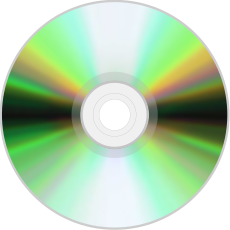 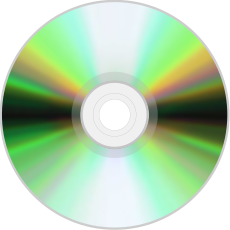 الإجابة 6 مجموعات
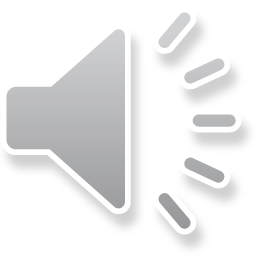 استكشف تشكيل مجموعات متساوية
استخدم 12 قرصا بلاستيكيا ,بكم طريقة يمكن توزيعها الى مجموعات متساوية؟
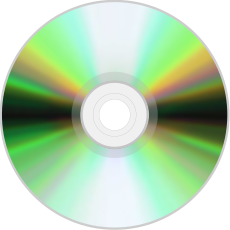 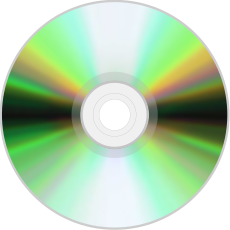 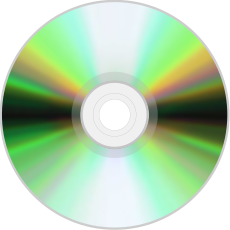 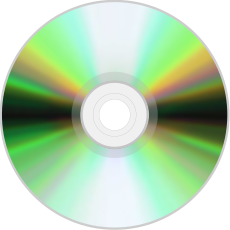 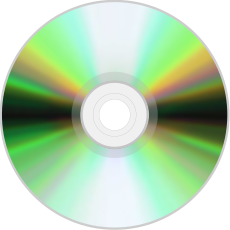 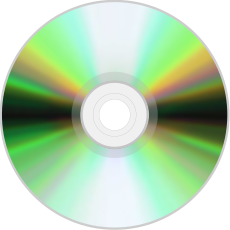 الطريقة الثانية :
نقسم المجموعات على شكل اربعات
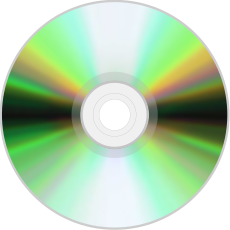 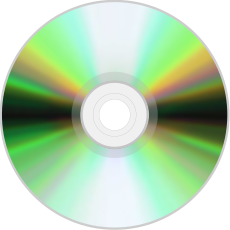 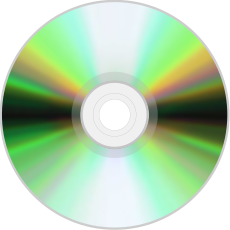 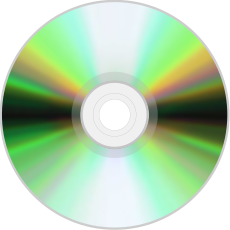 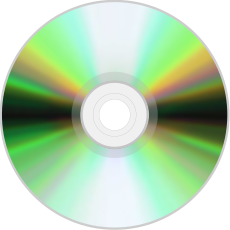 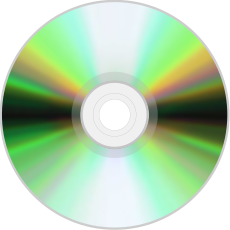 الإجابة 3 مجموعات
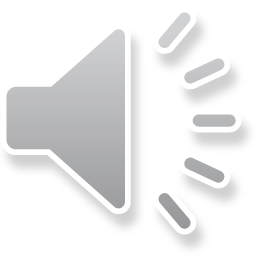 استكشف تشكيل مجموعات متساوية
اجد ناتج القسمة في المسائل التالية
توزع 6 تلاميذ على قاربين (2 قارب)بالتساوي 
ماعدد التلاميذ في كل قارب؟
ستوزع 15 خرزة على3 تلاميذ 
ما عدد الخرزات التي ستكون من نصيب كل تلميذ؟
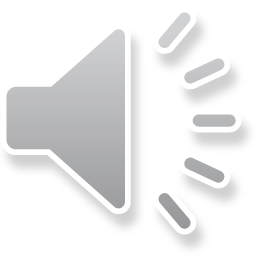 تنويه هام
عزيزي الطالب:

                                ا                            ارجو حل التمرين الموجود في الملف المرفق مع الفيديو


                                                 عزيزي ولي امر الطالب :   

 ارجو متابعة التلميذ في حل التمرين                                                                                               
                                                        
أتمنى لكم النجاح والتوفيق                        والسلام عليكم ورحمة الله وبركاته
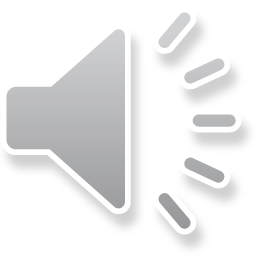